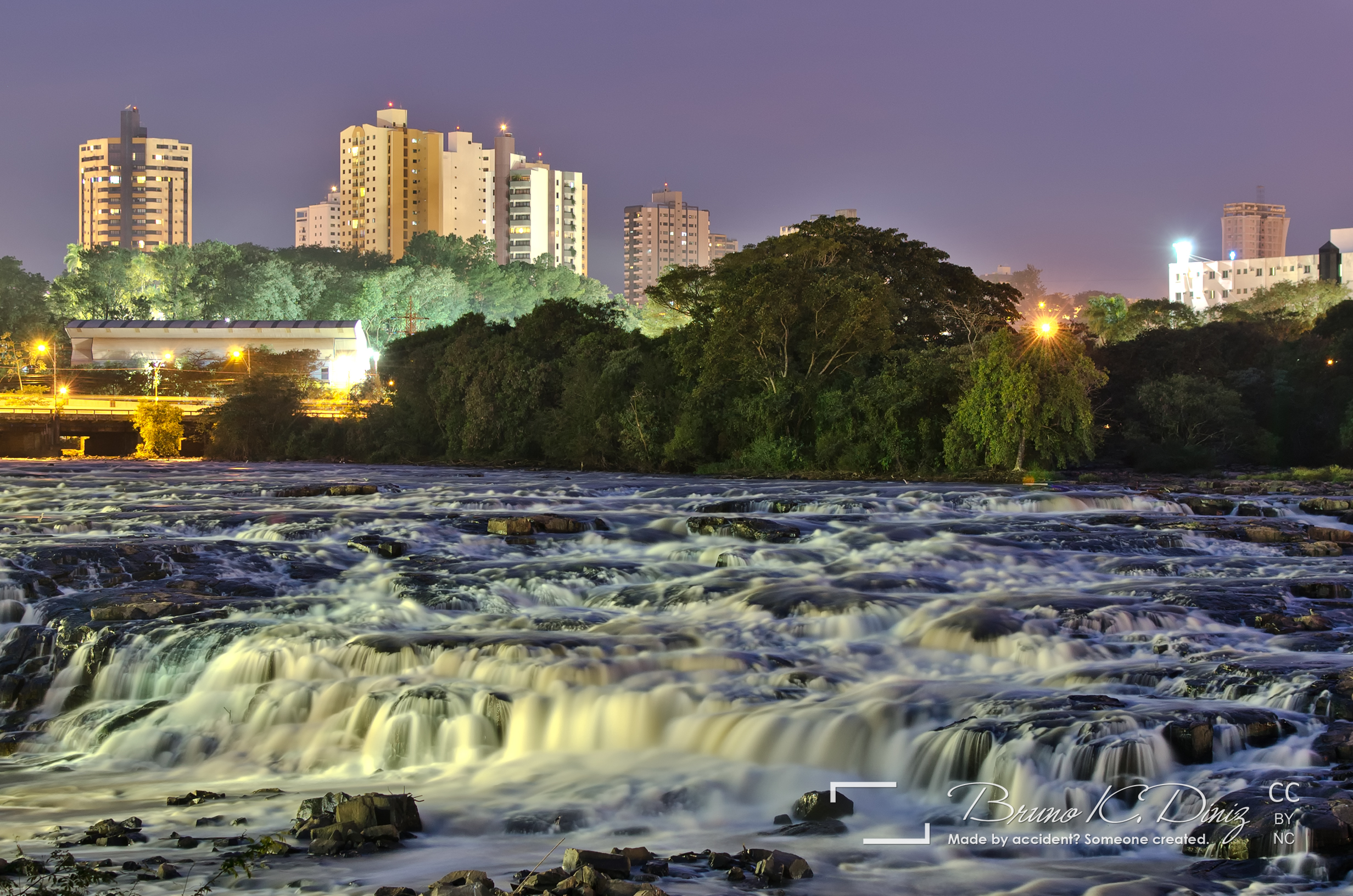 O que é o Fórum Mundial da Água e o Esquenta da Juventude? (vídeos)
O Esquenta aconteceu em:
Belém (PA)Belo Horizonte (MG)Montes Claros (MG)Santa Rita do Sapucaí (MG)São Luiz (MA)
São Paulo (SP)Campinas (SP)
Piracicaba (SP)
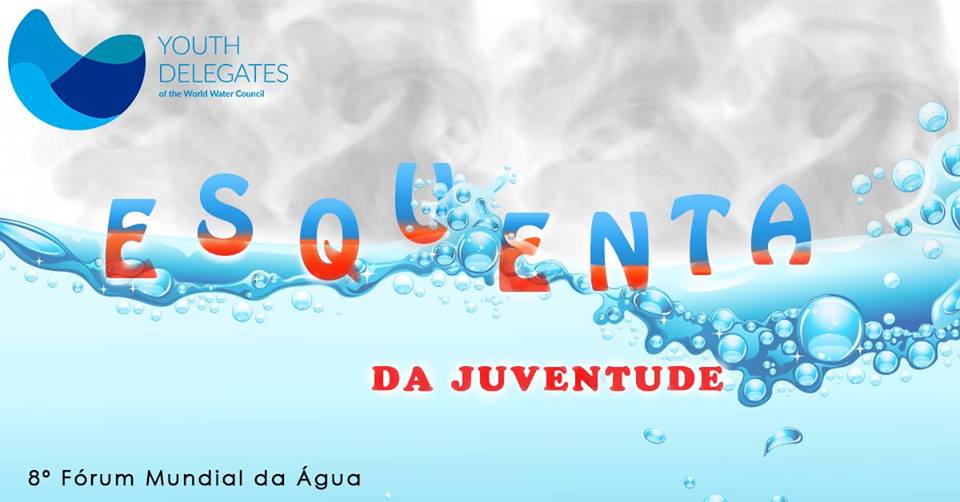 O Fórum Mundial da Água é o maior evento global sobre o tema água e é organizado pelo Conselho Mundial da Água, uma organização internacional com 400 instituições relacionadas à temática de recursos hídricos, com representantes de governos, da academia, sociedade civil, de empresas e organizações não governamentais) de aproximadamente 70 países.  

O primeiro foi realizado em 1996 e ocorre a cada três anos. Já esteve em sete países de quatro continentes: África, América, Ásia e Europa (Marrakesh, no Marrocos (1997); Haia, Holanda (2000); Quioto, Shiga e Osaka, Japão (2003); Cidade do México, México (2006); Istambul, Turquia (2009); Marselha, França (2012); e Daegu e Gyeongbuk, Coreia do Sul (2015).

Em 2014, a candidatura do Brasil foi selecionada, e Brasília foi escolhida como cidade-sede do evento. Desse modo, o Brasil recebe, em 2018, a 8ª edição do Fórum. Esta é a primeira vez que o evento ocorre no Hemisfério Sul.
http://www.worldwaterforum8.org/en/file/2007/download?token=MhQ2VjIm
Plataforma ‘Sua Voz’
Espaço online de consulta aberta para que pessoas do mundo todo colaborem e influenciem nas discussões do Fórum.

1ª rodada: 13/02 a 23/04 de 2017 com mais de 20 mil acessos e destaque para  Brasil, dos Estados Unidos, da França, do México e da Índia. Cerca de 550 sugestões de questões para discussão no Fórum. 

2ª rodada: abordou questões específicas sobre capacitação, compartilhamento, governança e sustentabilidade, foi encerrada em agosto/2017.

3ª rodada  resultados vão ser apresentados durante o Fórum Mundial da Água na sessão “Contribuições da plataforma Sua Voz; identificação dos desafios e oportunidades para a implementação dos Objetivos para o Desenvolvimento Sustentável (ODS) para promover a gestão da água”, com foco em:

Clima – segurança hídrica e mudanças climáticas
Pessoas – água, saneamento e saúde
Desenvolvimento – água para o desenvolvimento sustentável
Urbano – gestão integrada de água e resíduos urbanos
Ecossistemas – qualidade da água, subsistência de ecossistemas e biodiversidade
Finanças – financiamento para segurança da água
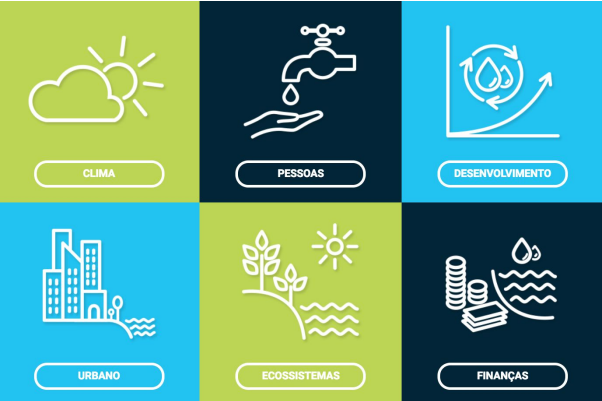 Temas transversais: Compartilhamento, Capacitação e Governança
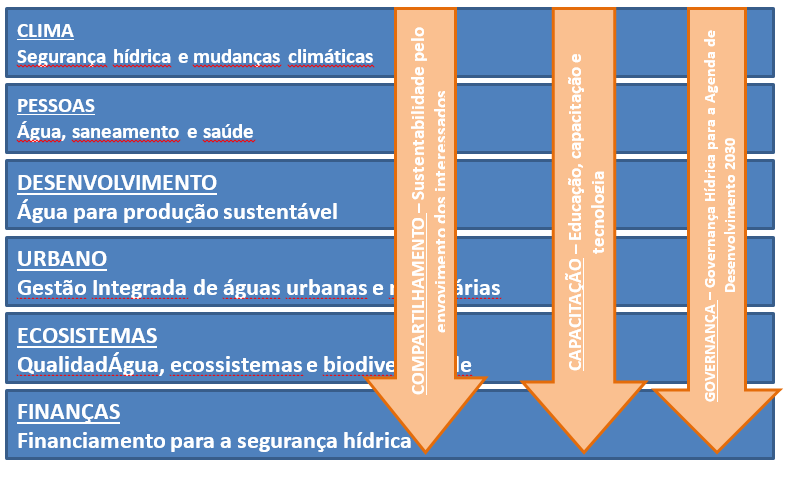 Pergunta: o que ficou de fora???
BIODIVERSIDADE: Não é considerada na gestão da água.
Exemplo: durante a crise hídrica de 2014/2015 onde foram parar toda a vida aquática? Quais foram os impactos nela? Quais estratégias para sua recuperação?
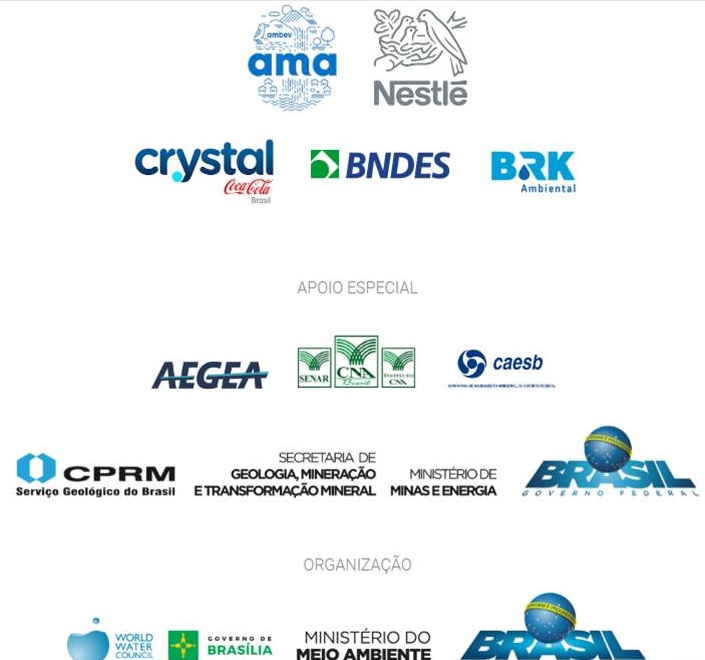 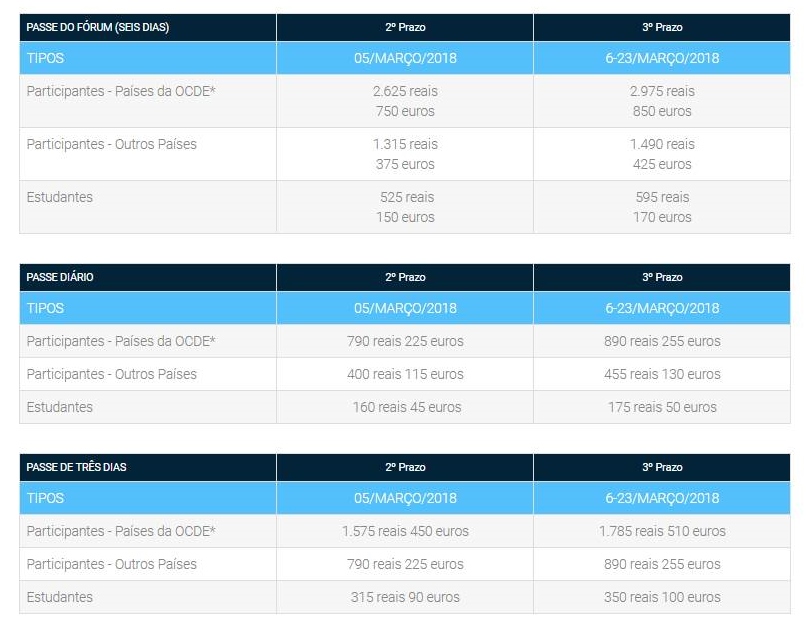 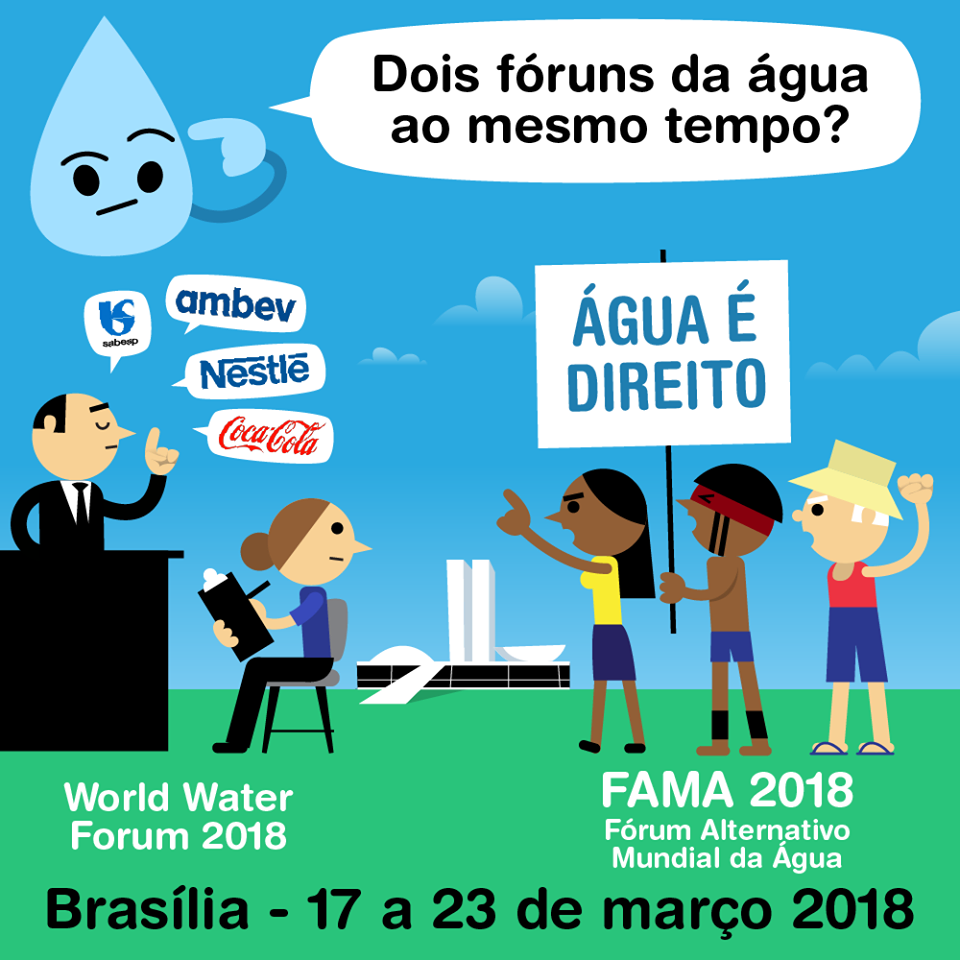 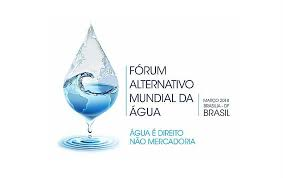 Atividades auto-gestionadas
Atividades culturais
Grandes plenárias
Dia de luta
Feira agroecológica
FAMA é um evento internacional e democrático que pretende reunir organizações e movimentos sociais de diversos países que lutam em defesa da água. 

Este Fórum se contrapõe ao autodenominado “Fórum Mundial da Água”, que é um encontro promovido pelos grandes grupos econômicos que defendem a privatização das fontes naturais e dos serviços públicos de água.
https://www.youtube.com/watch?v=WI63uf0P6V4
Trecho do manifesto:
“A portas fechadas, este evento (Fórum Mundial da Água) permite que as grandes empresas tenham acesso privilegiado às decisões dos governos e bloqueiam, a base de corruptelas e subornos, o avanço de políticas públicas globais que resolvam a crise de acesso à água.

(...) as políticas públicas de água devem ser debatidas democraticamente com as populações e, em particular, com as comunidades afetadas.

No FAMA 2018 serão debatidos os temas centrais de defesa pública e controle social das fontes de  água, o acesso democrático à água, a luta contra as privatizações dos mananciais, as barragens e em defesa dos povos atingidos, serviços  públicos de água e saneamento e as políticas  públicas necessárias para o controle social do uso da água e preservação ambiental, que garanta o ciclo natural da água em todo o planeta”
Brasil: 12% da água doce em 200 mil microbacias espalhadas em 12 regiões hidrográficas

No mundo, mais de 1 bilhão de pessoas não têm acesso à água
Volume de água por pessoa no Brasil é 19 vezes superior ao mínimo estabelecido pela ONU – de 1.700 m3/s por habitante por ano

MITO DA ÁGUA INFINITA
QUANTIDADE x QUALIDADE
DISTRIBUIÇÃO POR REGIÃO X DEMANDA HÍDRICA
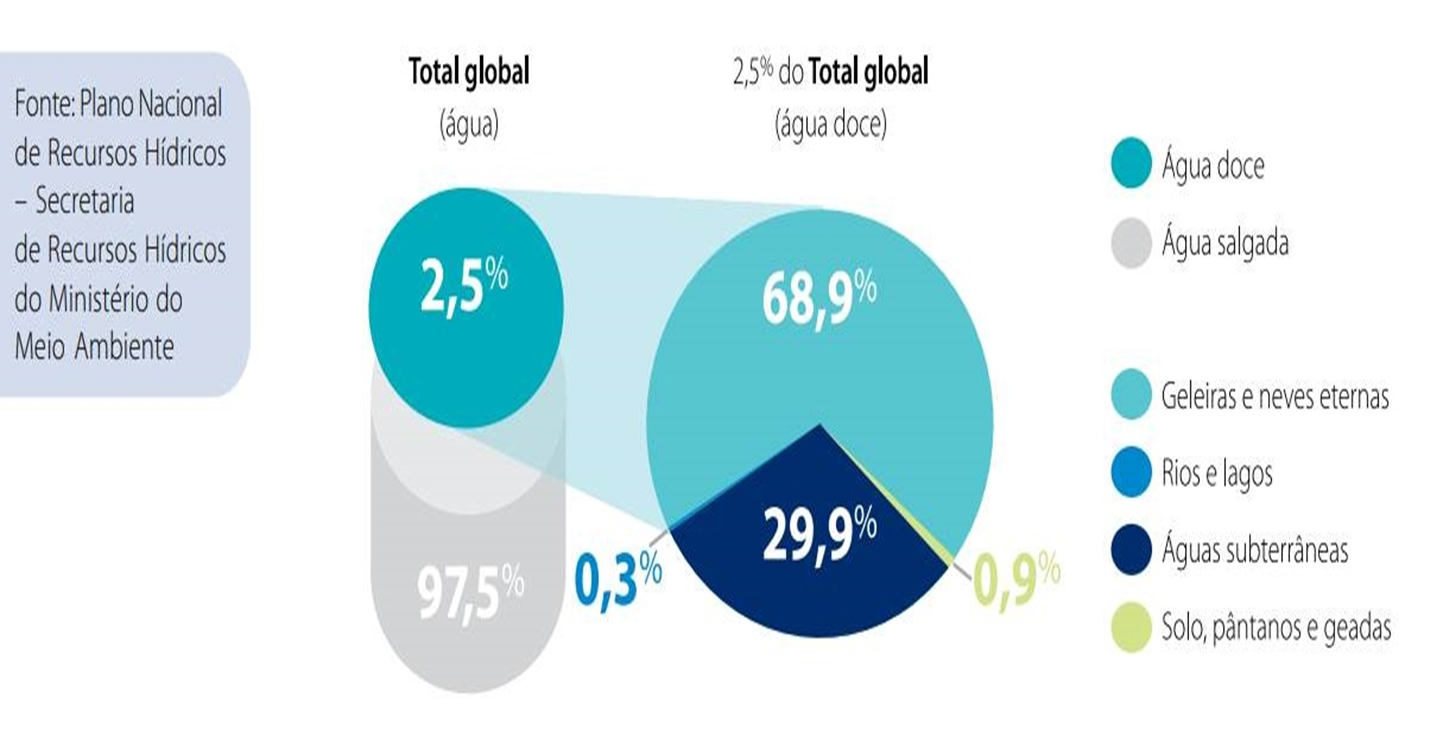 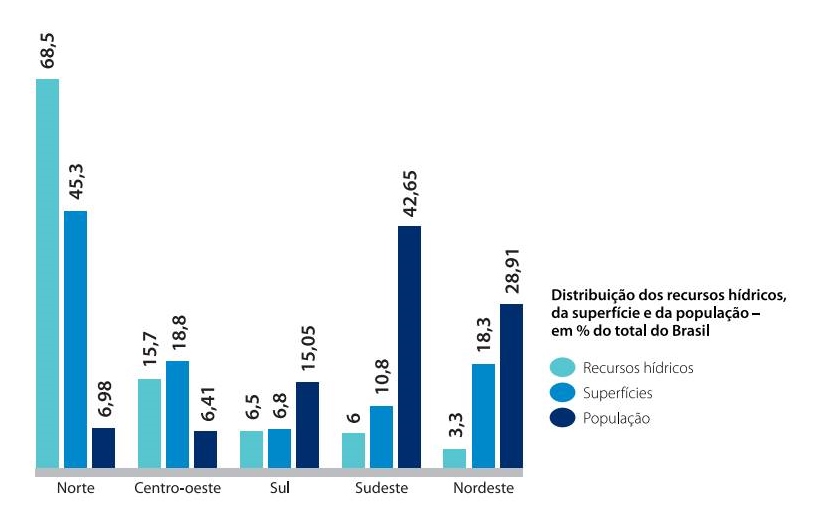 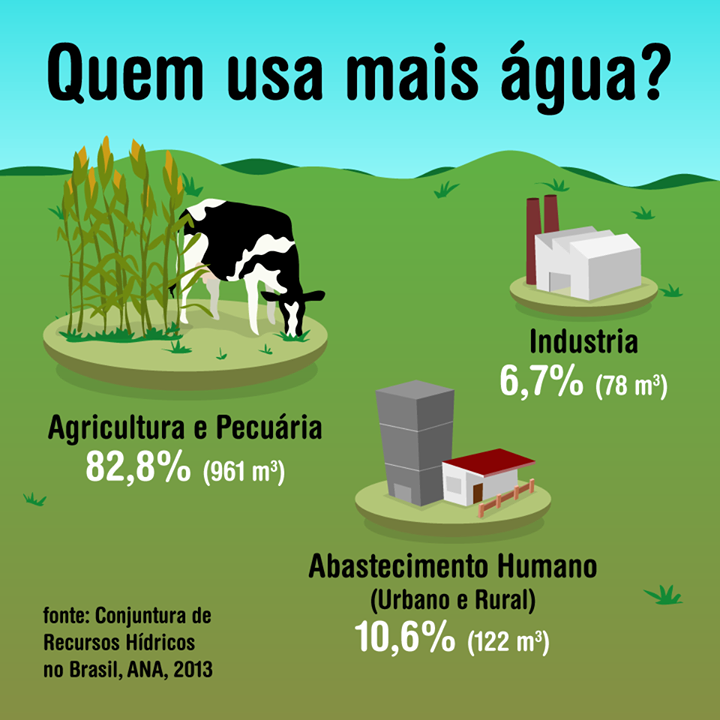 Lei nº 9.433/1997, mais conhecida como Lei das Águas, que instituiu a Política Nacional de Recursos Hídricos (PNRH) e criou o Sistema Nacional de Gerenciamento de Recursos Hídricos (Singreh).

Água: bem público e recurso natural limitado, dotado de valor econômico,  que deve priorizar o consumo humano e de animais, em especial em situações de escassez.

Gestão de forma a proporcionar usos múltiplos (abastecimento, energia, irrigação, indústria) e sustentáveis, de forma descentralizada, com participação de usuários, da sociedade civil e do governo

Bacia hidrográfica como unidade de gerenciamento
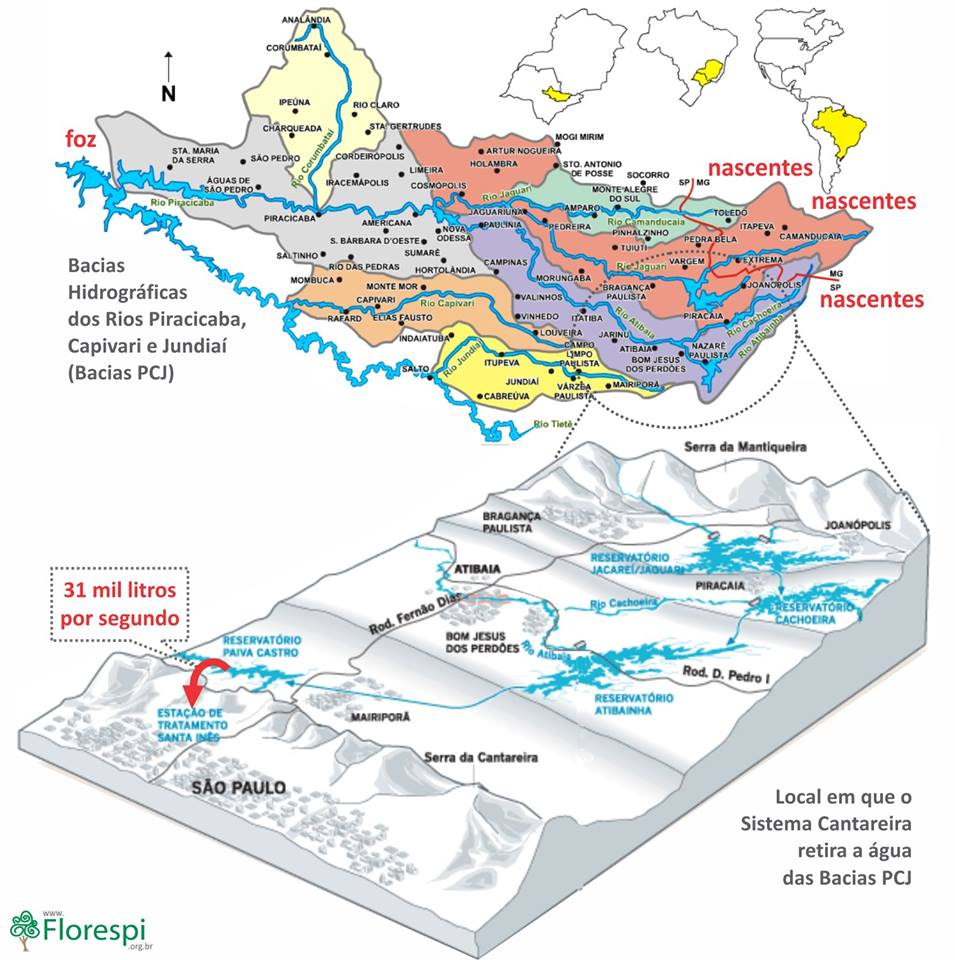 As Bacias PCJ possuem pouco mais de 15.000 km2, com uma população de aproximadamente 5,5 milhões de habitantes e responde por cerca de 5% do PIB brasileiro e 14% do PIB de São Paulo, possuindo um expressivo parque industrial e uma agricultura diversificada com cana-de-açúcar, pastagens e culturas irrigadas como flores e morangos.

Vegetação remanescente5: Apresenta 1.911 km² de vegetação natural remanescente que ocupa, aproximadamente, 13,5% da área.
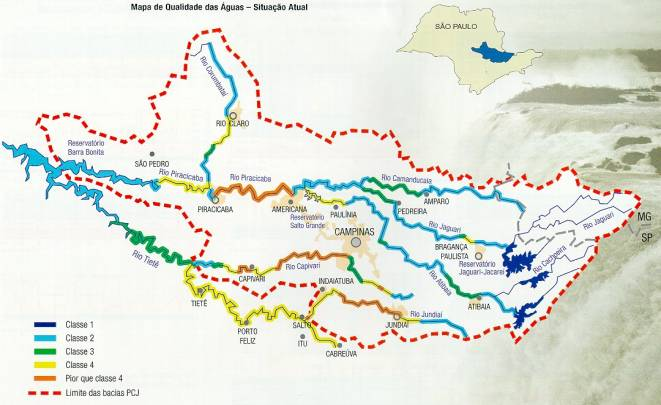 Crise hídrica e a disputa por narrativas...
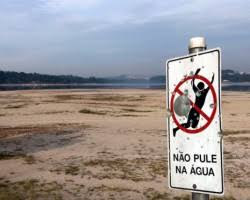 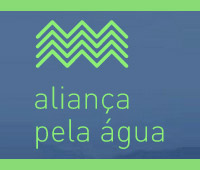 A estiagem, que se iniciou em 2013 e que se estendeu até fevereiro de 2015, foi considerada a mais grave dos últimos 71 anos, atingindo mais de 70 municípios.

Evento climático ou problema de gestão?
Enquadramento
Modo de construção ou representação social dos problemas ambientais condicionam fortemente a reação dos indivíduos a esses problemas

Se percebemos os problemas ambientais como técnicos ou políticos, naturais ou sociais, públicos ou privados, individuais ou coletivos, tendemos a assumir comportamentos e a orientar nossas ações de acordo com essas percepções (DICKENS, 1996 apud HANNIGAN, 1995, p. 134, 135)
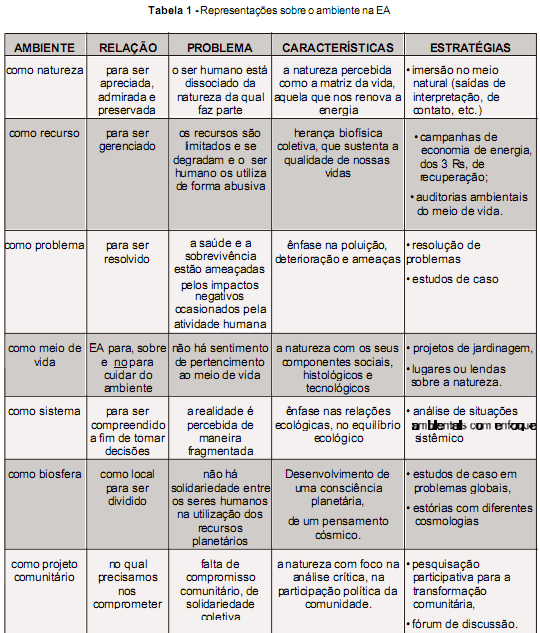 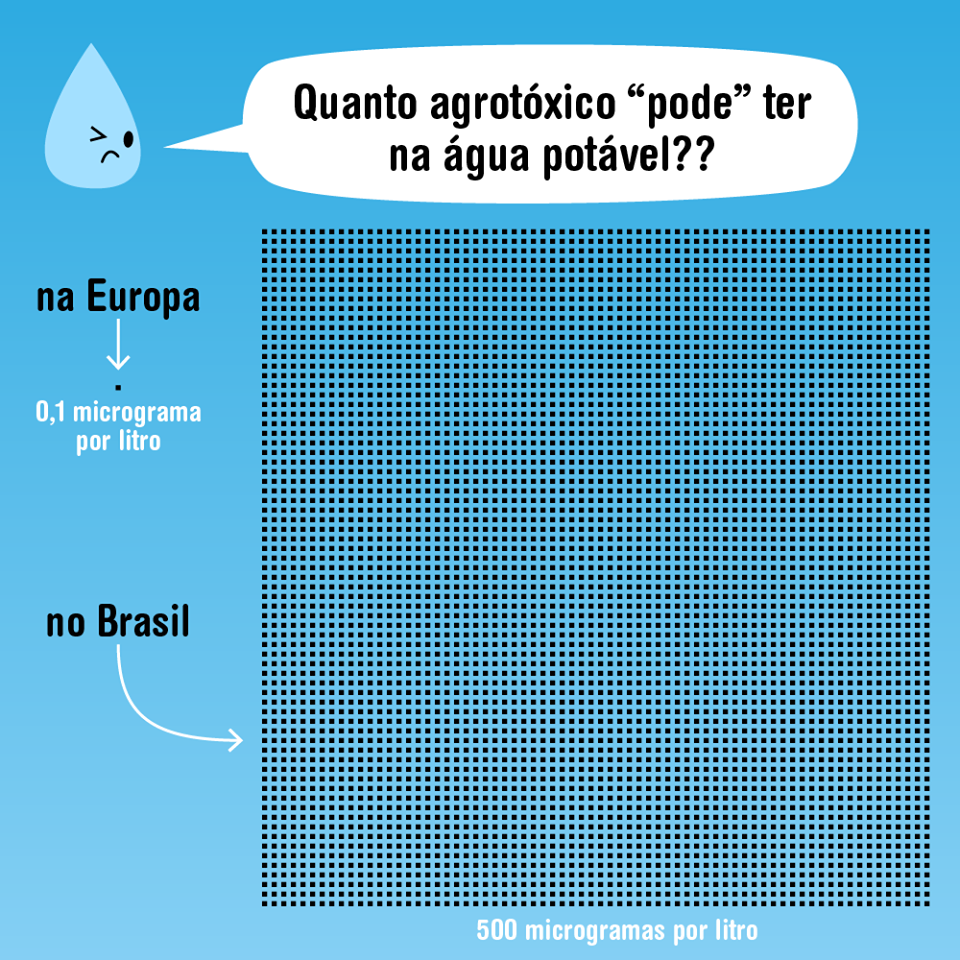 ATLAS: "Geografia do Uso de Agrotóxicos no Brasil e Conexões com a União Europeia", de Larissa Mies Bombardi, Laboratório de Geografia Agrária, FFLCH - USP, São Paulo, 2017: http://bit.ly/1UTVnWM
Cenário de privatizações e barragens
Privatização da transposição do Rio São Francisco, das hidrelétricas (vinculada a ELETROBRÁS) e venda das companhias estaduais de saneamento para poder abater a dívida

SABESP abril/2017: lucro recorde e proposta de aumento da tarifa para a classe média para arrecadar investimentos para sanar o déficit de saneamento
http://www1.folha.uol.com.br/cotidiano/2017/04/1872149-presidente-da-sabesp-quer-acordo-social-por-tarifa-de-agua-mais-cara.shtml

Barragens em Campinas (SP)
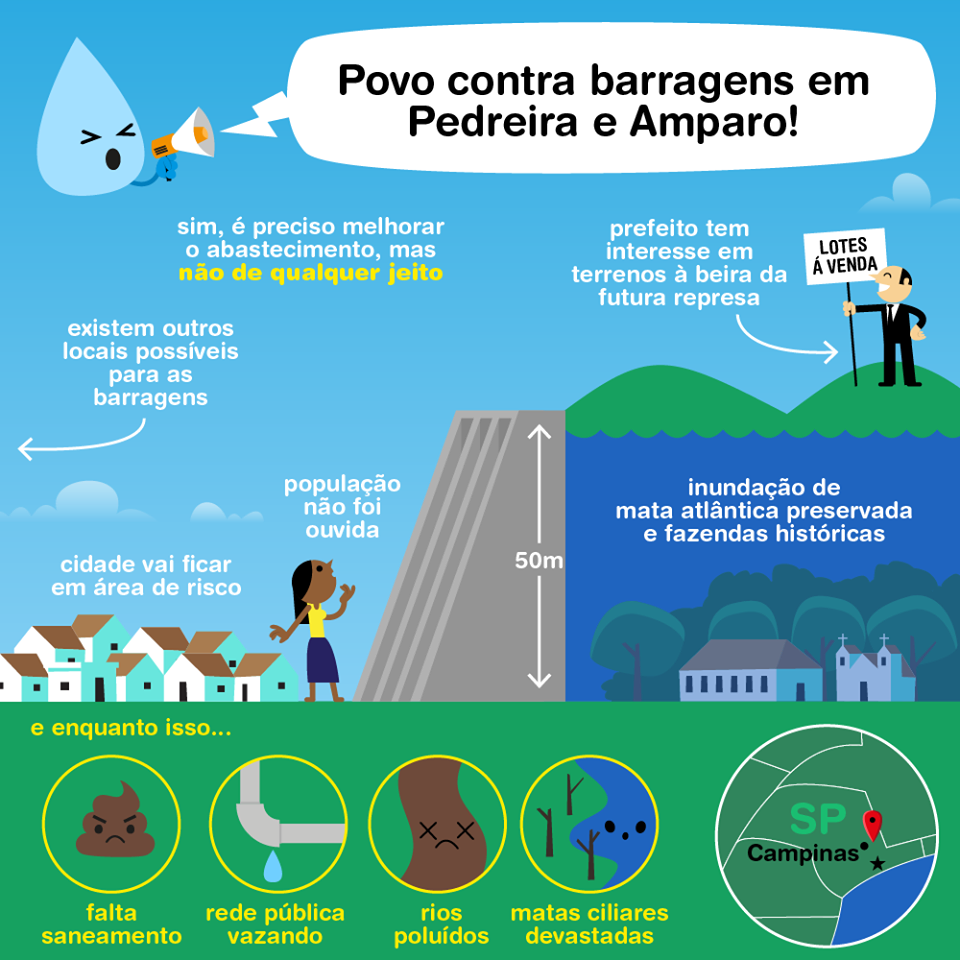 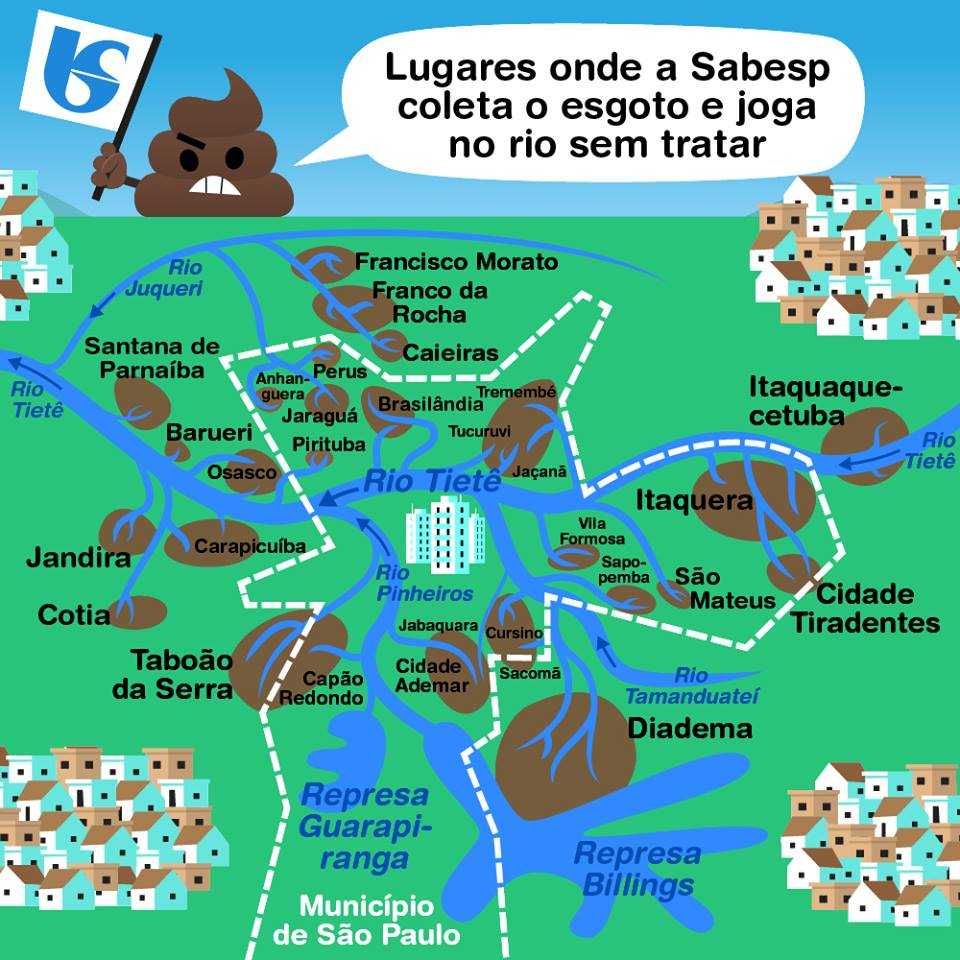 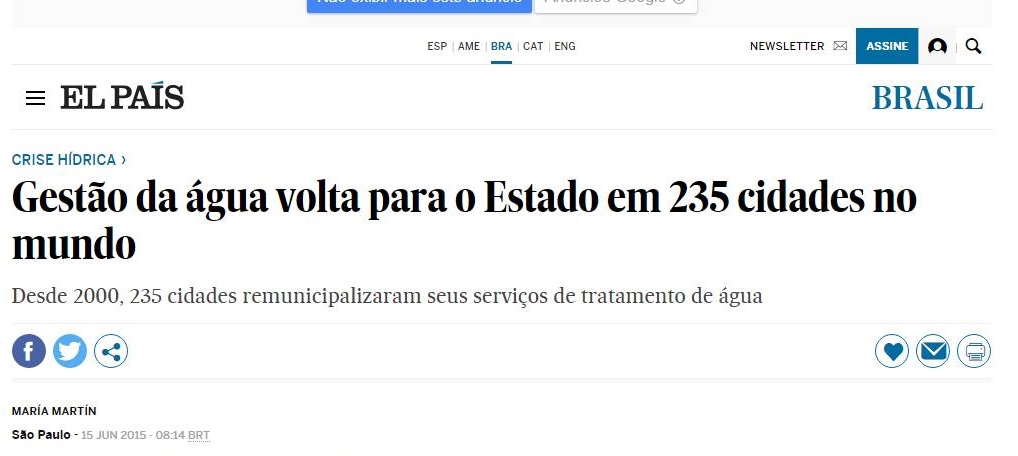